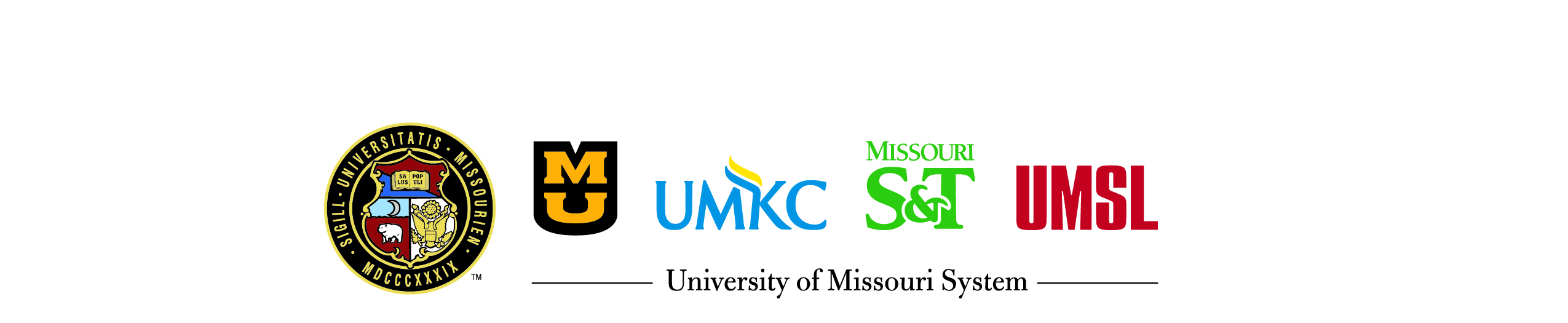 eBuilder Training 
Cost Module - Supplement
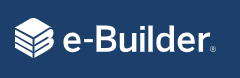 Contents
Important Terms
Important Concepts
Project Cost Summary - Layout
Budget 
Commitments
Actuals
Questions
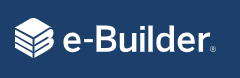 Important Terms
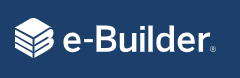 Important Concepts
95% of the interaction with project(s) will be done through workflow processes 
You can only initiate a processes through a project
Processes can be initiated and acted on by internal users and external users with the correct permissions
Processes will automatically place attachments in the correct folder in the Document Module
Process statuses change throughout the process. 
A SPAWNED process will initiate a new process in draft mode and will require an actor to submit it
In eBuilder a child projects are not required for multiple construction contracts
eBuilder uses controls to not allow you to go over budget or over invoice
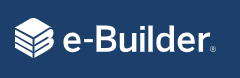 Project Cost Summary Layout
How to change your Layout in the Project Cost Summary within a project:
Select the Layout*
Select Group By – “Category” is like the PCS spreadsheet
You can export to Excel
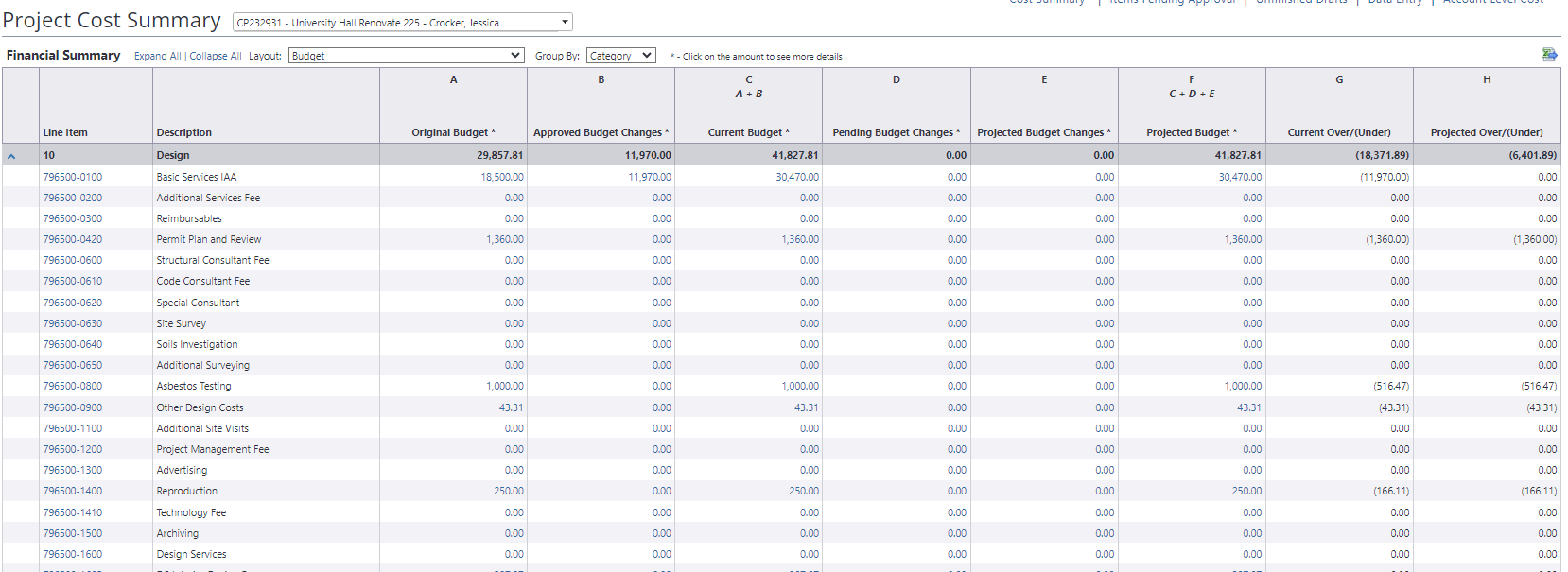 3
1
2
*Note: The subsequent slides will include more detail on the following Layouts: Budget, Commitments, and Actuals
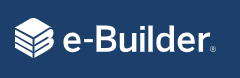 Project Cost Summary – Budget
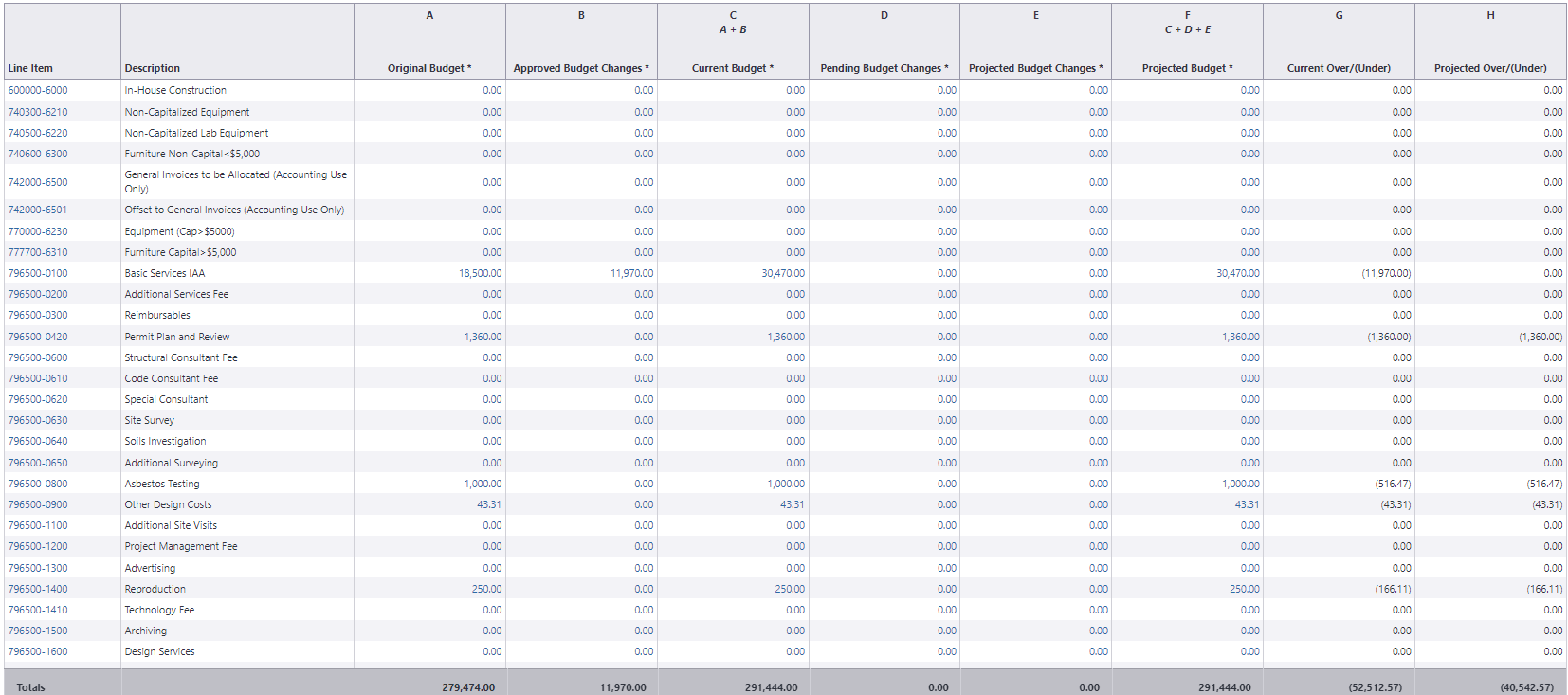 Original Budget: This the originally approved budget amount. This figure can include budget changes to the original budget amount if the reason code “Original” is used.
Approved Budget Changes: This the amount of  approved budget changes
Current Budget: This is the approved original budget and all approved changes.
Pending Budget Changes: The “Pending” usually refers to budget changes pending final approval. In a process, this status might automatically be applied in a specific step.
Projected Budget Changes: The “Projected” usually refers to budget changes that are earlier in the process. In a process, this status might automatically be applied in a specific step.
Projected Budget: This total includes the original budget amount plus all “pending,” “projected,” and “approved budget changes.”
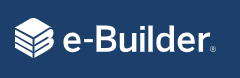 Statuses for Budget Processes
Status = Projected
Status = Draft
Status = Pending
Status = Approved
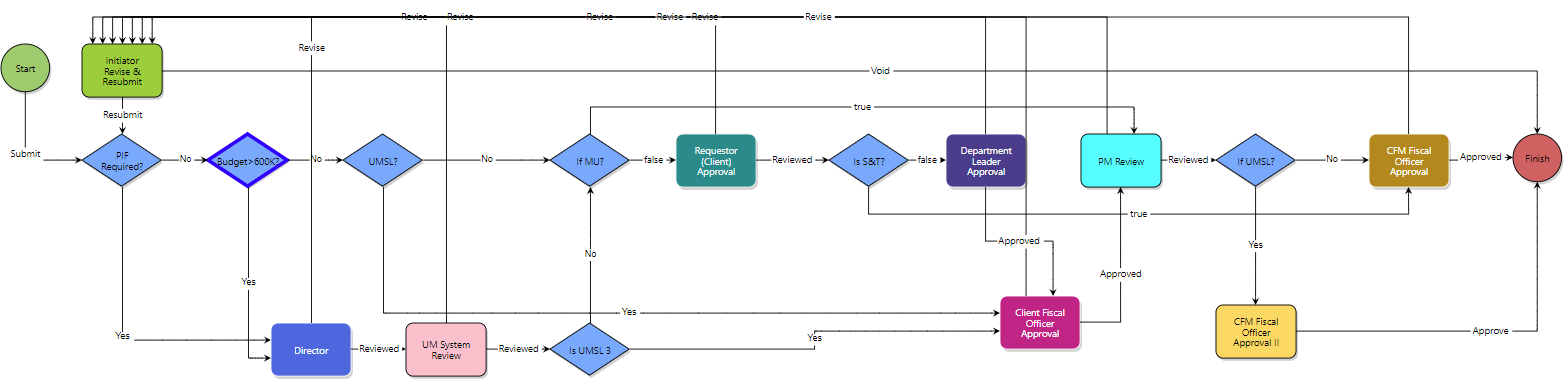 Continued
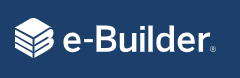 Project Cost Summary - Commitments
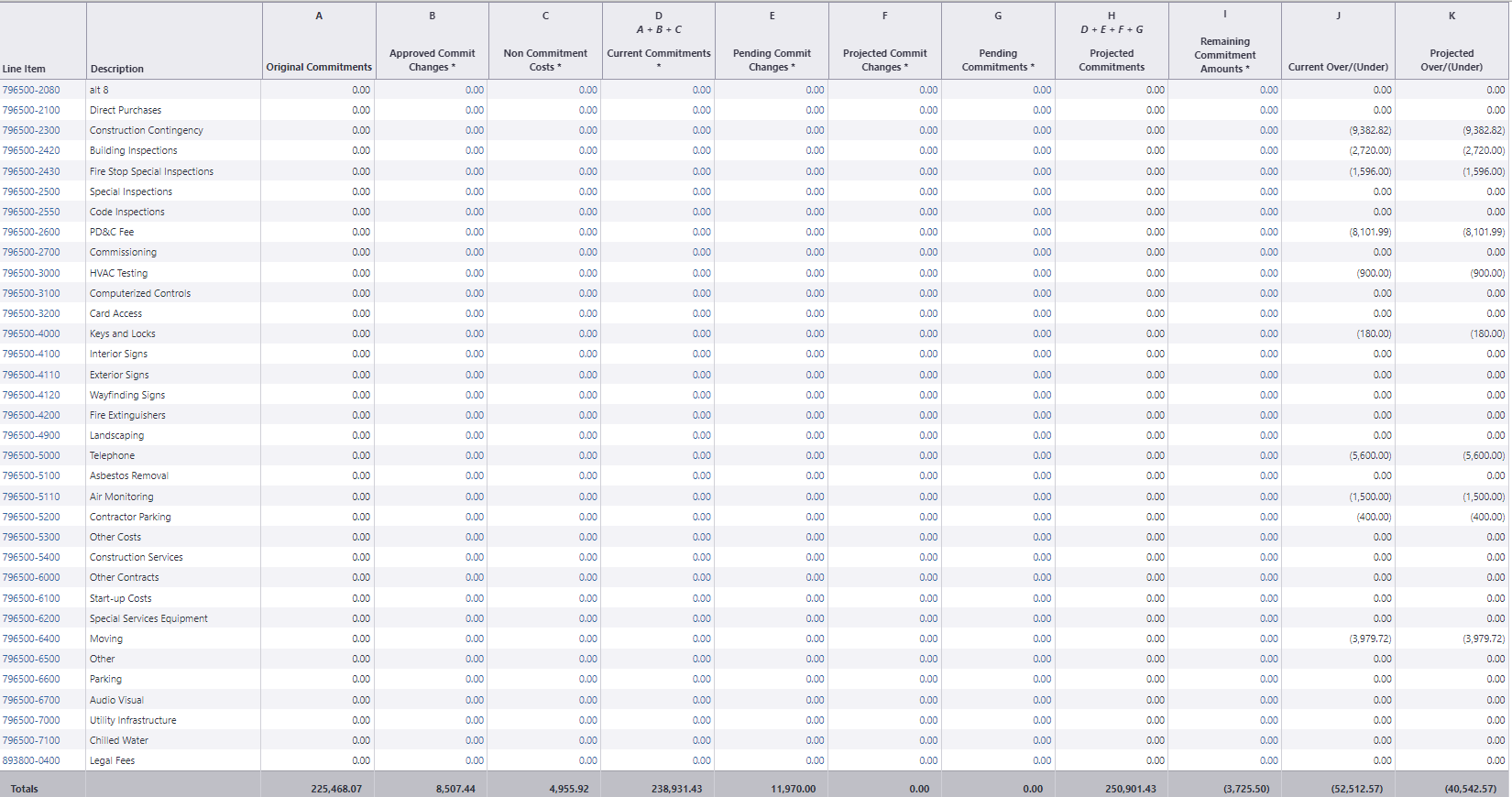 Original Commitment: This is the amount of all approved commitments. This can include commitment changes against the original commitment value.
Approved Commitment Changes: This is the amount of  all approved changes to the original commitment.
Non-Commitment Cost: These are general invoices that originate in PeopleSoft.
Current Commitments: This is the amount of all approved commitment changes plus original commitments and approved general invoices.
Pending Commitment Changes: The “Pending” is a status is to refer to  commitment changes that are pending a hard signature.
Projected Commitment Changes: The “projected” status is used to account for anticipated commitment changes.
Pending Commitment: The “Pending” is a status that usually refers to commitments that are pending a hard signature.
Projected Commitments: This is the total sum of current commitments, pending, pending changes and project changes to commitments.
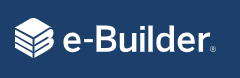 Statuses for Commitment Processes
Note: For commitments in eBuilder, we are required to change the process status to “Void” prior to the Finish step. This is to avoid a duplicate  commitment amount being added to the budget in eBuilder.  The final commitment amount will be added when PO is created in PS, and the final integration step sends back this information from PS.
Status = Void
Status = Pending
Status = Draft
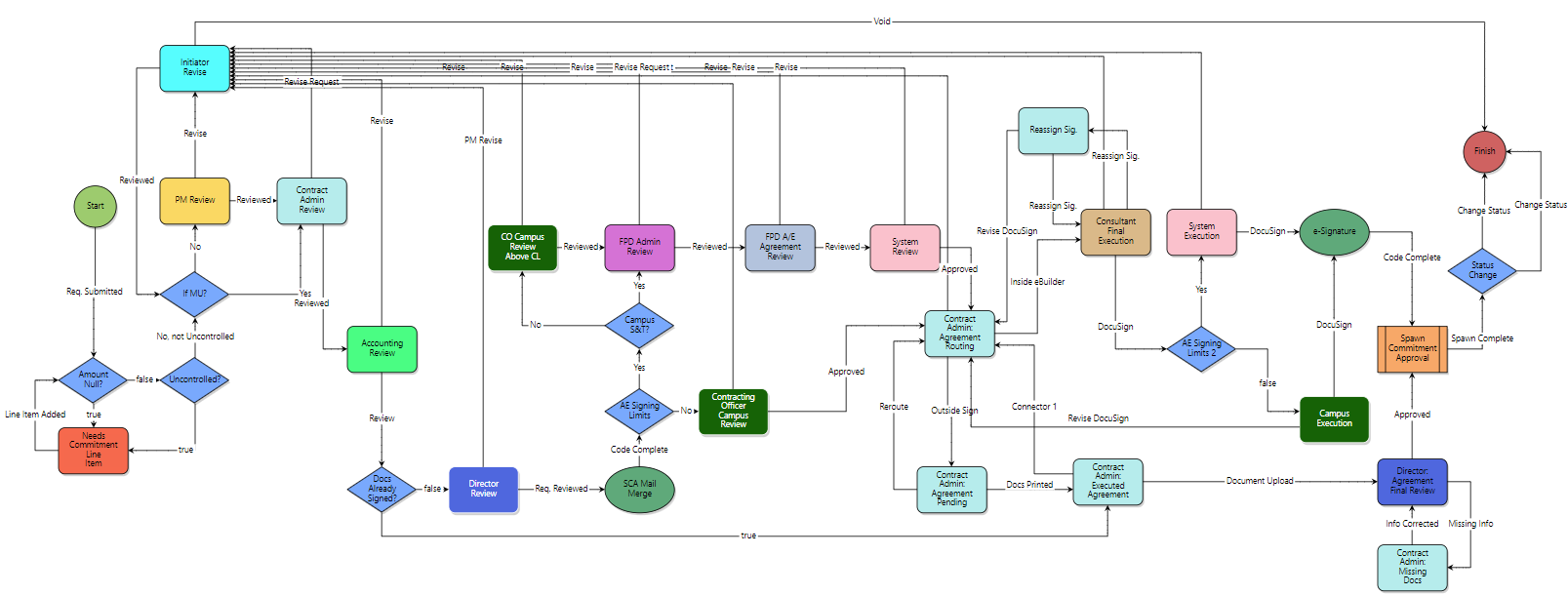 Continued
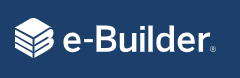 Statuses for Commitment Processes
Note: Projected is an available status for commitment amendments and changes.
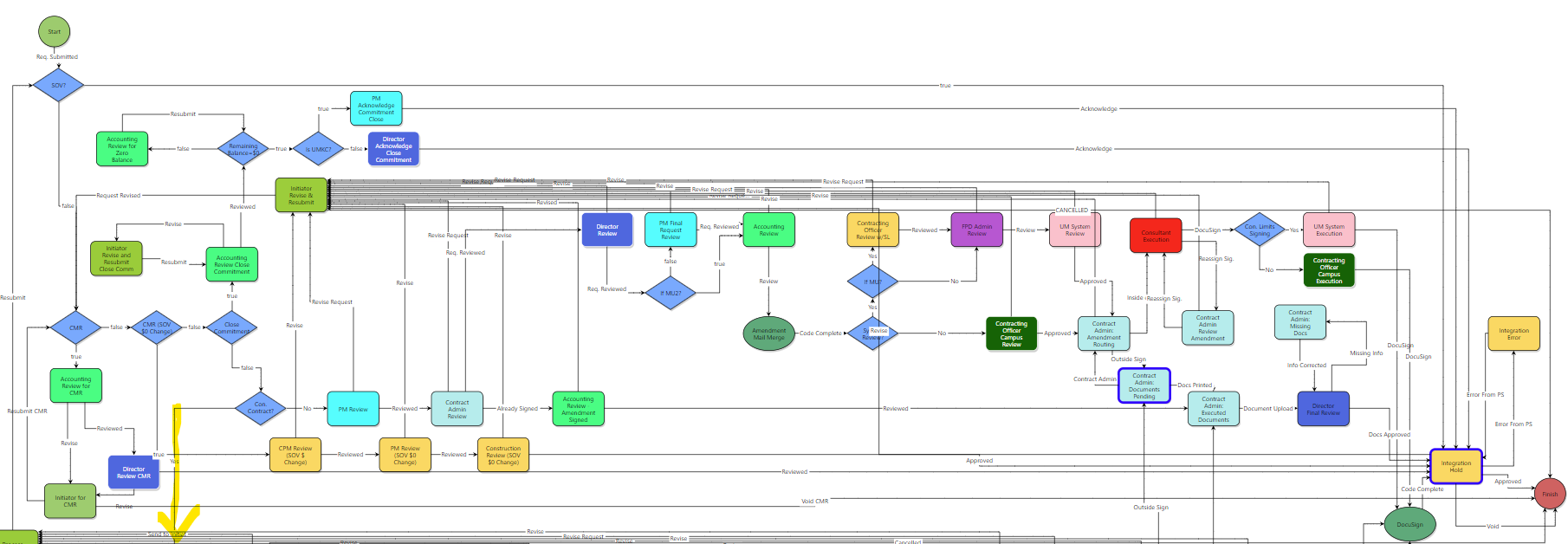 Status = Draft
Status = Approved
Status = Pending
Status = Projected
Continued
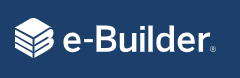 Project Cost Summary - Actuals
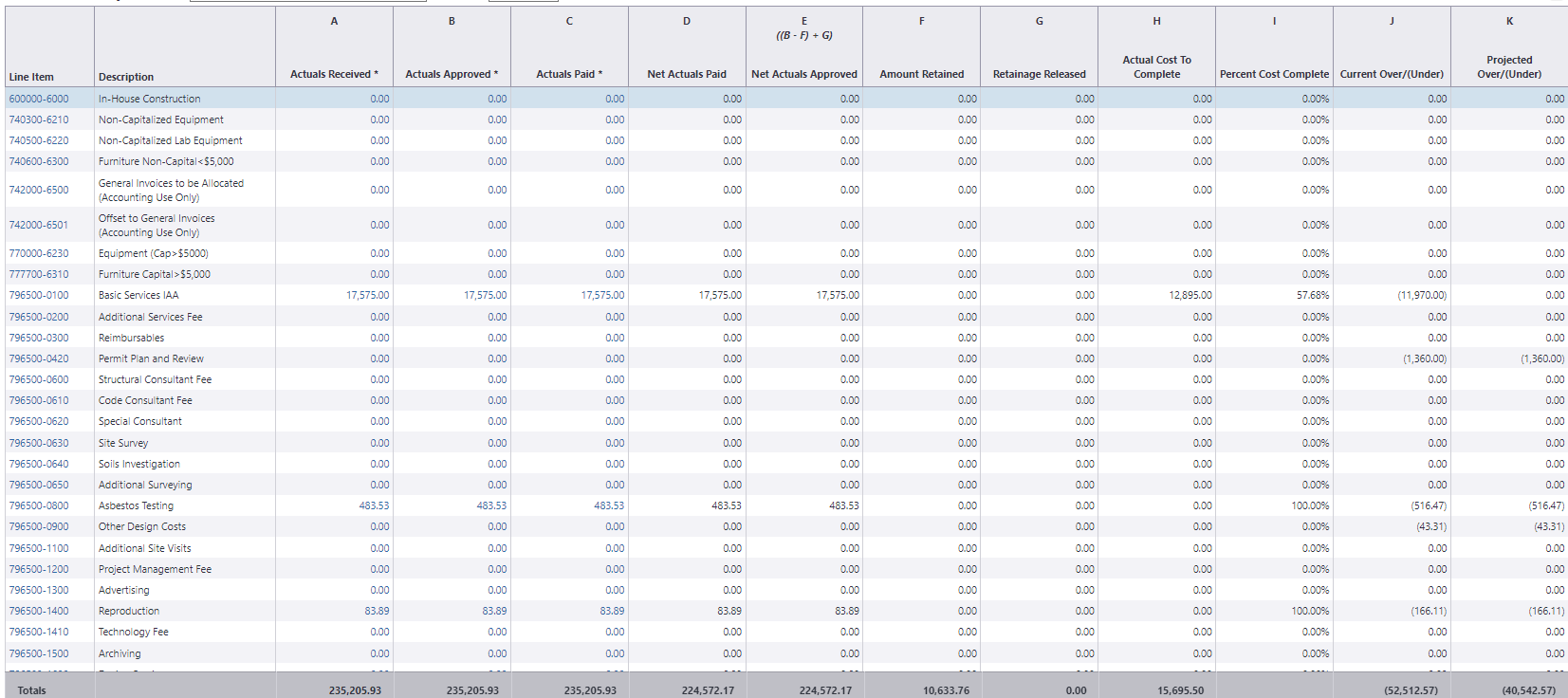 Actuals Received: This is the amount of all approved invoices as well as those marked with a status of  “received.”
Actuals Approved: This is the total amount of invoices with status of “approved.”
Actuals Paid: The total amount of all invoices with a status of “paid.”
Net Actuals Paid: This is the amount of all invoices that have been paid, not including retainage. The formula is as follows:
paid invoices - retainage held (retainage not yet paid).
Net Actuals Approved: This is the total amount of approved invoices less retainage held (retainage not yet paid).
Amount Retained: This is the total amount being retained.
Retainage Released: This is the amount that is approved to be released.
Actual Cost to Complete: This is the total invoice amount needed to fulfill all commitments. (project commitments) – (actuals approved)
Percent Cost Complete: This is the percentage amount of the costs necessary to complete the project based on the current budget. This total is derived by dividing approved invoices by projected commitments. The formula is as follows: % = (approved invoices) / (projected commitments).
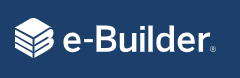 Statuses for 70.00 - Invoice Approval (INV)
Status = Draft
Status = Received
Status = Approved
Status = Paid
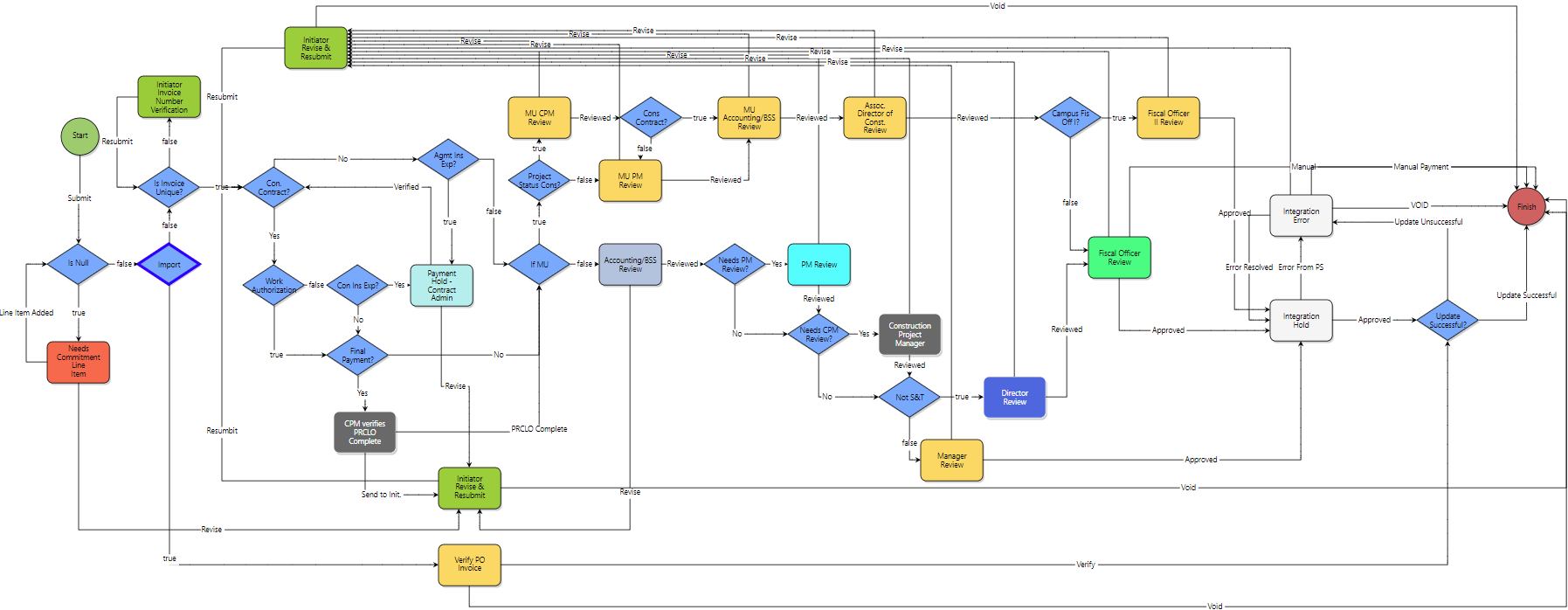 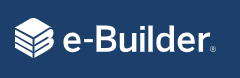 The End